LSA-SAF Event Week 2011
Session 6



ACTIVE FIRES AND BURNT AREAS
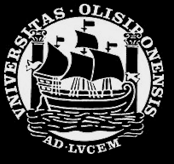 Carlos C. DaCamara
Associate Professor
IDL – University of Lisbon
Email: cdcamara@fc.ul.pt
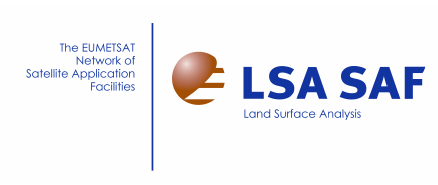 BACKGROUND
Let us recall that the LSA SAF is currently disseminating on an operational basis the following products:
BACKGROUND
Let us recall that the LSA SAF is currently disseminating on an operational basis the following products:
the  Fire Risk Mapping (FRM) product, that provides daily maps of meteorological fire risk over Mediterranean Europe;
BACKGROUND
Let us recall that the LSA SAF is currently disseminating on an operational basis the following products:
the  Fire Risk Mapping (FRM) product, that provides daily maps of meteorological fire risk over Mediterranean Europe;
the  Fire Detection and Monitoring (FD&M) product, that provides a continuous monitoring of fire activity over Africa and Europe;
BACKGROUND
Let us recall that the LSA SAF is currently disseminating on an operational basis the following products:
the  Fire Risk Mapping (FRM) product, that provides daily maps of meteorological fire risk over Mediterranean Europe;
the  Fire Detection and Monitoring (FD&M) product, that provides a continuous monitoring of fire activity over Africa and Europe;
the Fire Radiative Power (FRP) product that allows the estimation of carbon emissions from the vegetation fires.
LSA-SAF Event Week 2011
Session 6

Part 1


THE FD&M PRODUCT
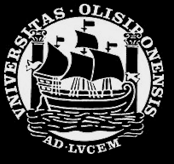 Carlos C. DaCamara
Associate Professor
IDL – University of Lisbon
Email: cdcamara@fc.ul.pt
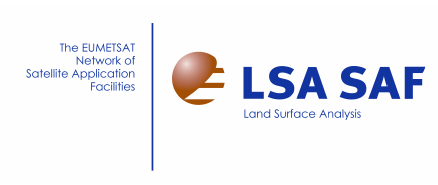 What is the 3.9 μm chanel?
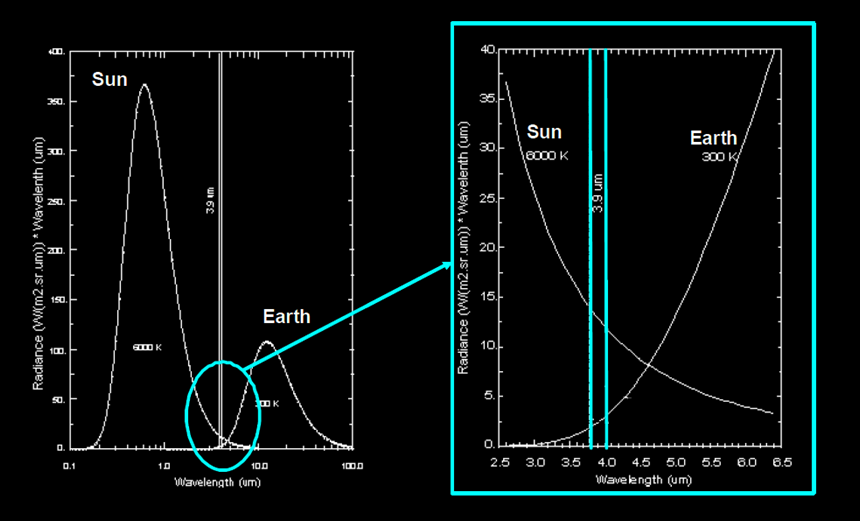 Why is the 3.9 μm suitable?
451ºF = 233ºC = 506 K
Why is the 3.9 μm suitable?
WIEN’s DISPLACEMENT LAW
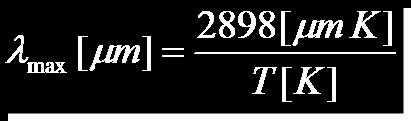 451ºF = 233ºC = 506 K
Why is the 3.9 μm suitable?
WIEN’s DISPLACEMENT LAW
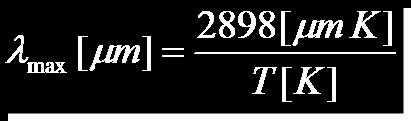 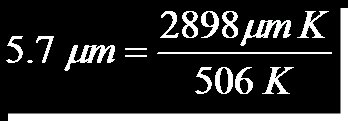 451ºF = 233ºC = 506 K
Why is the 3.9 μm suitable?
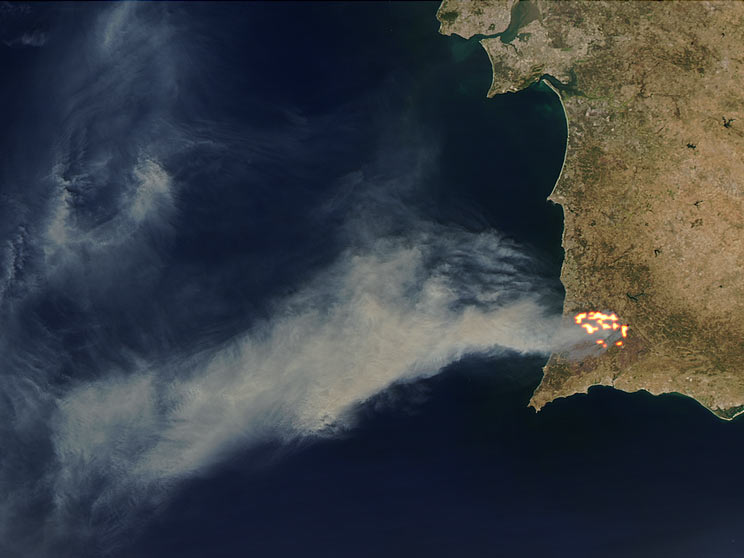 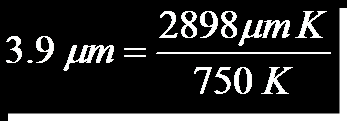 750 K
FiDAlgo
FD&M relies on FiDAlgo (Fire Detection Algorithm), an operational procedure that allows active fire detection in near-real-time, based on information from Meteosat-8/SEVIRI.
FiDAlgo
FD&M relies on FiDAlgo (Fire Detection Algorithm), an operational procedure that allows active fire detection in near-real-time, based on information from Meteosat-8/SEVIRI.
FiDAlgo is based on contextual algorithms that have been successfully developed for different sensors, namely NOAA/AVHRR and AQUA-TERRA/MODIS.
FiDAlgo
The procedure takes full advantage of information from Meteosat-8/SEVIRI, namely the improved characteristics:
 in the temporal domain (one image every 15 minutes);
 in the spatial domain (a sampling distance of 3 km at the sub-satellite point);
 and in the spectral domain (12 channels).
FiDAlgo
Meteosat-8/9 data
1- Pre-processing
Land-water mask
Desert, urban zones and volcanoes mask
2- Selection of potential fire pixels
3- Detection of contaminated pixels
Clouds
Highly reflective surfaces
Sun glint
4- Confirmation of active fire pixels
Contextual test
FiDAlgo
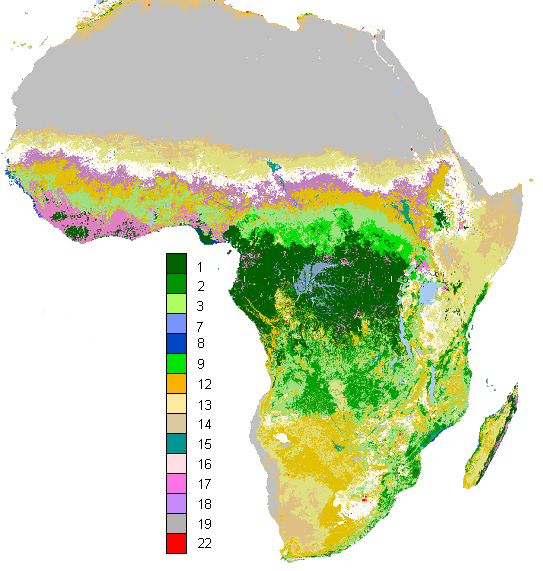 Landcover: GLC2000
Meteosat-8/9 data
1- Pre-processing
Land-water mask
Desert, urban zones and volcanoes mask
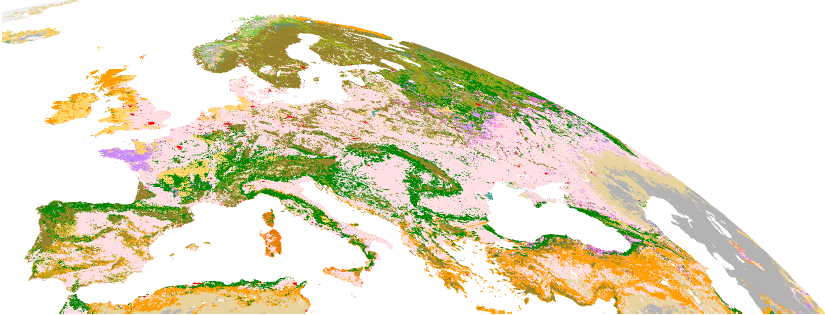 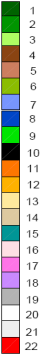 2- Selection of potential fire pixels
3- Detection of contaminated pixels
Clouds
Highly reflective surfaces
Sun glint
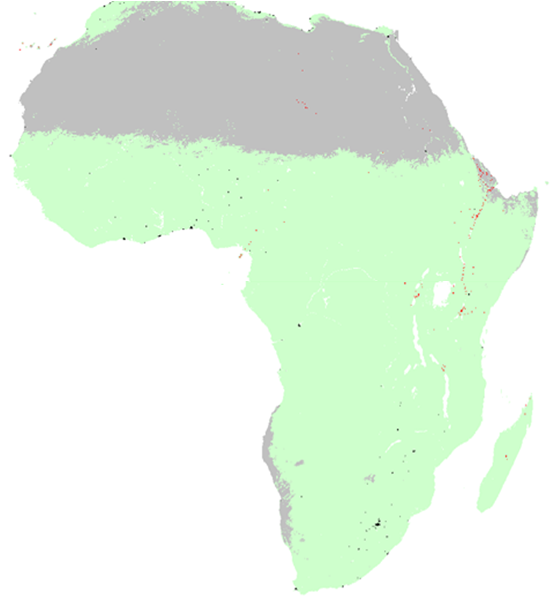 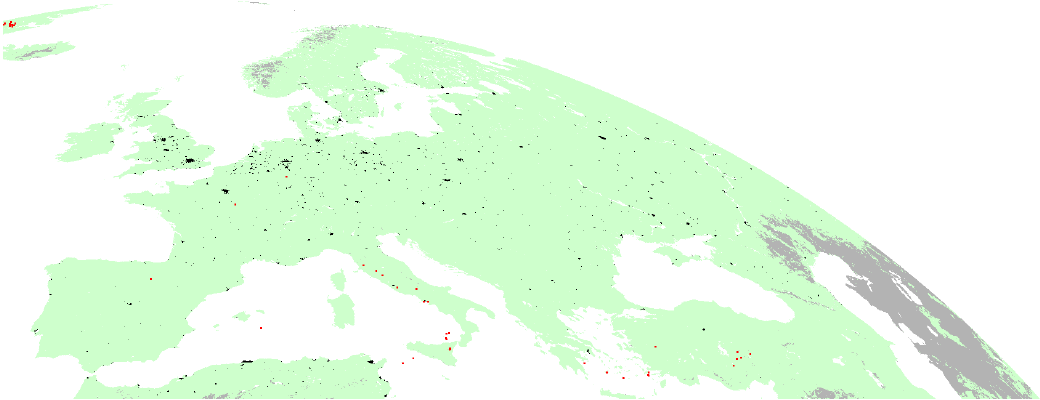 4- Confirmation of active fire pixels
Contextual test
Urban :	Class 22 (black)
Desert: 	Class 19 (grey)
Water: 	Class 20 (white)
Volcanoes: 	Glob. Volc. Progr. (red)
FiDAlgo
Meteosat-8/9 data
1- Pre-processing
Land-water mask
Desert, urban zones and volcanoes mask
2- Selection of potential fire pixels
3- Detection of contaminated pixels
Clouds
Highly reflective surfaces
Sun glint
Tb(3.9)
Tb(3.9)-Tb(10.8)
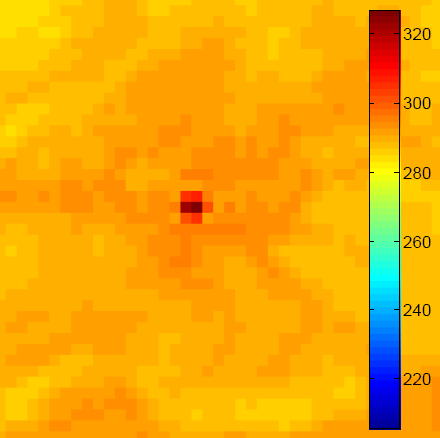 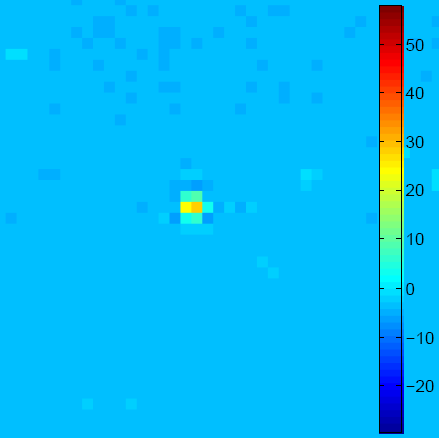 4- Confirmation of active fire pixels
Contextual test
Selection of pixels likely to contain an active fire may be achieved by applying appropriate thresholds to MIR and to differences between MIR and IR channels, on a pixel-by-pixel basis;
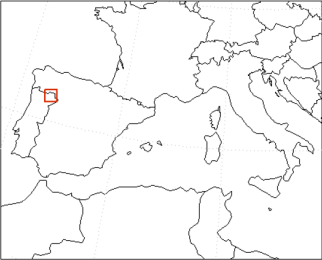 02/08/2008 – 20:00
FiDAlgo
Meteosat-8/9 data
Cloud detection is based on the methodology developed by Saunders and Kriebel (1988).
1- Pre-processing
Land-water mask
Desert, urban zones and volcanoes mask
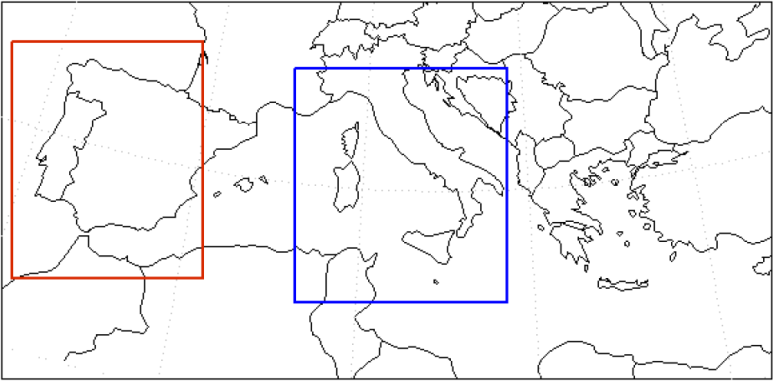 2- Selection of potential fire pixels
3- Detection of contaminated pixels
Clouds
Highly reflective surfaces
Sun glint
R(0.6)
R(0.6)
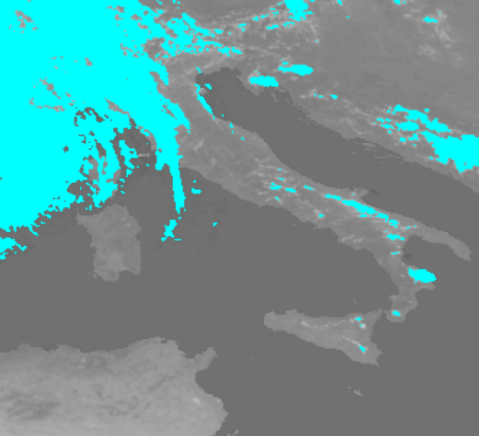 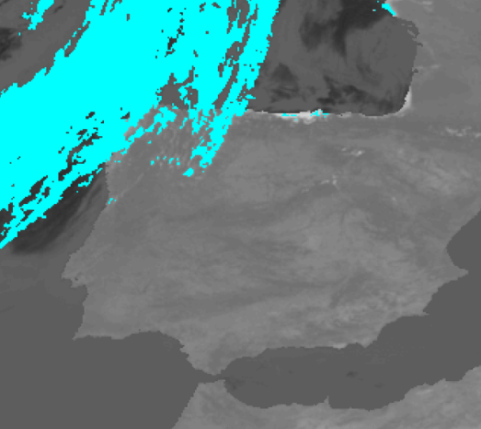 4- Confirmation of active fire pixels
Contextual test
01/07/2008 – 10:00
03/07/2008 – 12:00
FiDAlgo
Meteosat-8/9 data
A given pixel is considered to be contaminated by sun glint if neighbouring pixels are 1) water bodies, 2) sparsely vegetated, 3) bare soils or 4) contaminated by clouds and if during daytime it fulfills the condition SZA > 40° and R(0.8) > 0.20
1- Pre-processing
Land-water mask
Desert, urban zones and volcanoes mask
2- Selection of potential fire pixels
3- Detection of contaminated pixels
Clouds
Highly reflective surfaces
Sun glint
REF(0.8)
REF(0.8)
4- Confirmation of active fire pixels
Contextual test
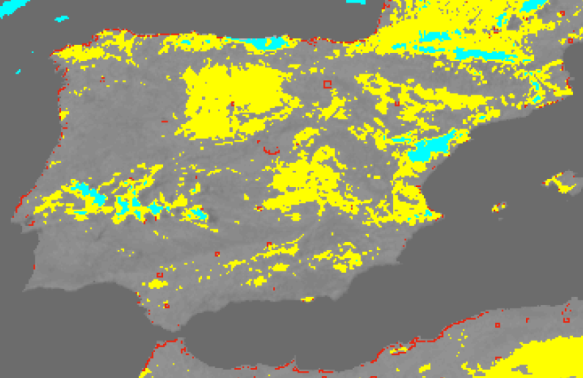 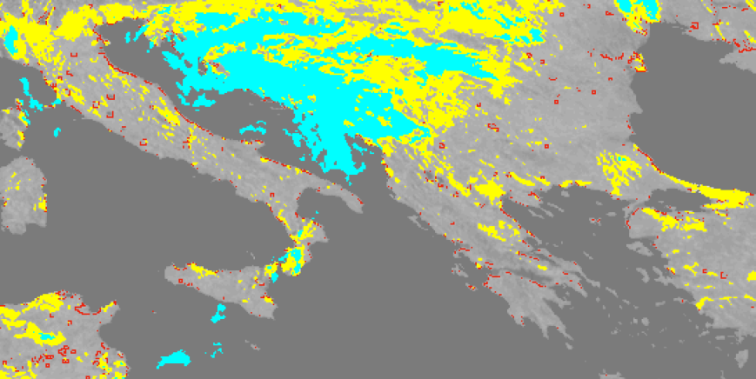 25/08/2008 – 06:30
10/08/2008 – 06:00
FiDAlgo
1- Definition of the background
Meteosat-8/9 data
The background is defined as a 5x5 pixel grid centered at the potential fire pixel.
1- Pre-processing
Land-water mask
Desert, urban zones and volcanoes mask
Valid background pixels are all those that were:
Neither masked in previous steps;
Nor identified as potential fire.
2- Selection of potential fire pixels
3- Detection of contaminated pixels
Clouds
Highly reflective surfaces
Sun glint
The number of valid neighbouring pixels in the grid must be at least three;

If there is an insufficient number of valid surrounding pixels, statistics are not computed and the pixel is kept classified as potentially containing a fire.
4- Confirmation of active fire pixels
Contextual test
FiDAlgo
Meteosat-8/9 data
2- Background statistics
Valid background pixels are used to compute a set of statistics that characterize the background, namely the mean and the absolute mean deviation of Tb(3.9) and ∆T, where: ∆T = Tb(3.9)-Tb(10.8)]
1- Pre-processing
Land-water mask
Desert, urban zones and volcanoes mask
2- Selection of potential fire pixels
3- Confirmation of active fire in central pixel
3- Detection of contaminated pixels
Clouds
Highly reflective surfaces
Sun glint
A potential fire pixel (central pixel in the grid) is confirmed as a pixel containing an active fire by comparing its spectral signature [Tb(3.9) and ∆T] against the radiative properties of the respective background.
4- Confirmation of active fire pixels
Contextual test
A full description of the algorithm may be found in:
Amraoui, M., C.C. DaCamara, & Pereira, J.M.C. (2010). Detection and monitoring of African vegetation fires using MSG-SEVIRI imagery. Remote Sensing of Environment, 114 (5), 1038-1052.
General results
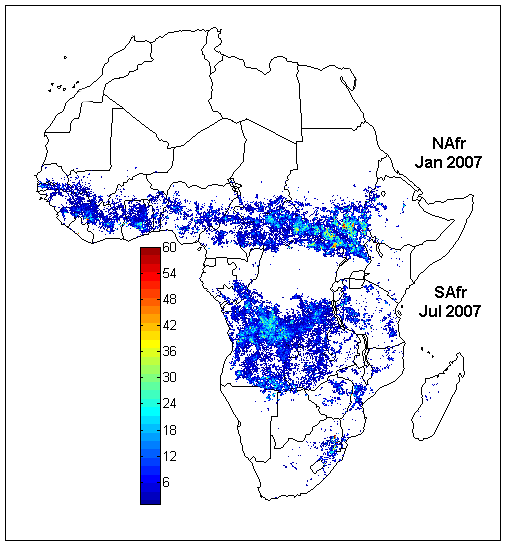 AFRICA 2007
Fire pixels over North African (Nafr) and South African (Safr) windows, respectively during January and July 2007.

The color bar indicates, for each fire pixel, the number of identified active fires.
General results
MEDITERRANEAN EUROPE 2007
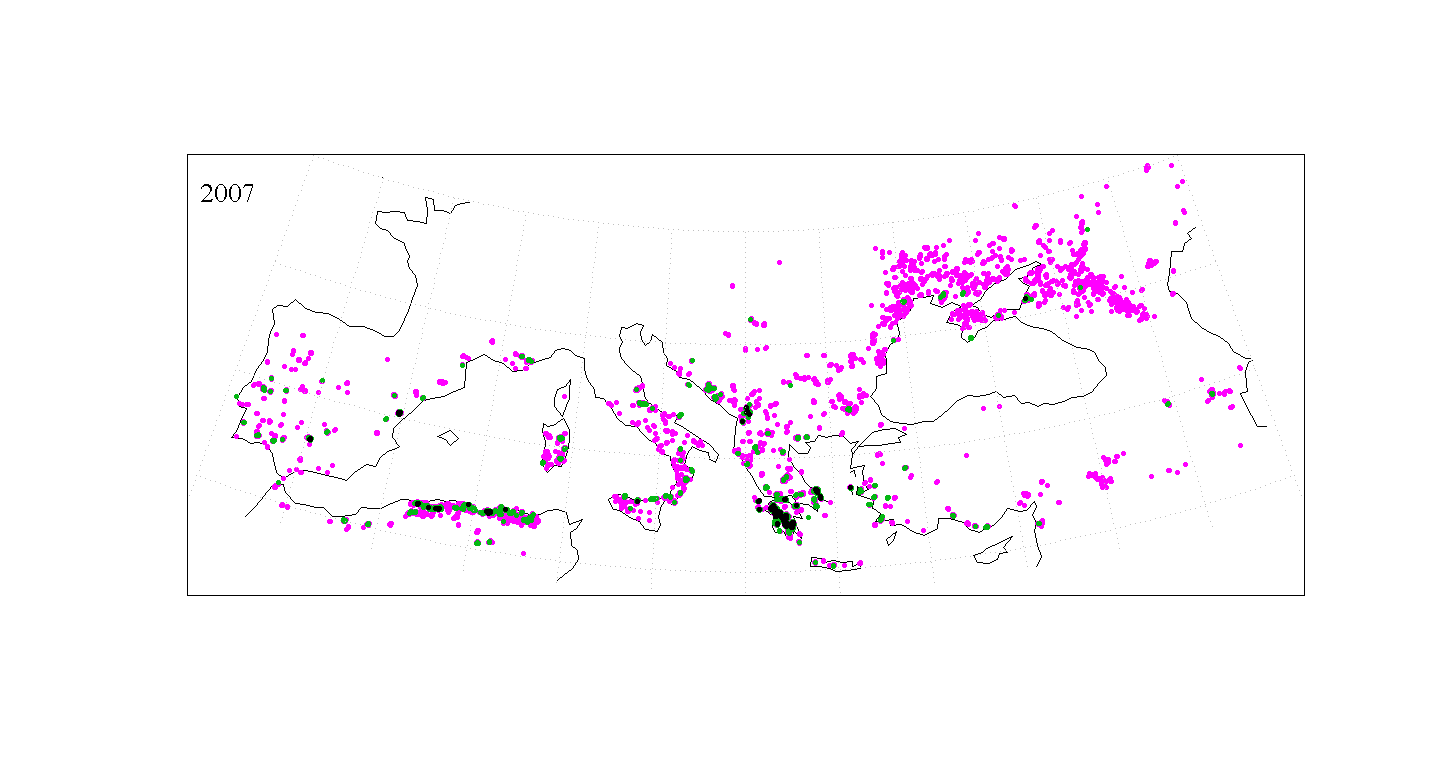 Persistence of fires is given by the colour of the pixel:
 Magenta: less than 2 hours
 Green: between 2 to 10 hours
 Black: above 10 h
General results
MEDITERRANEAN EUROPE 2008
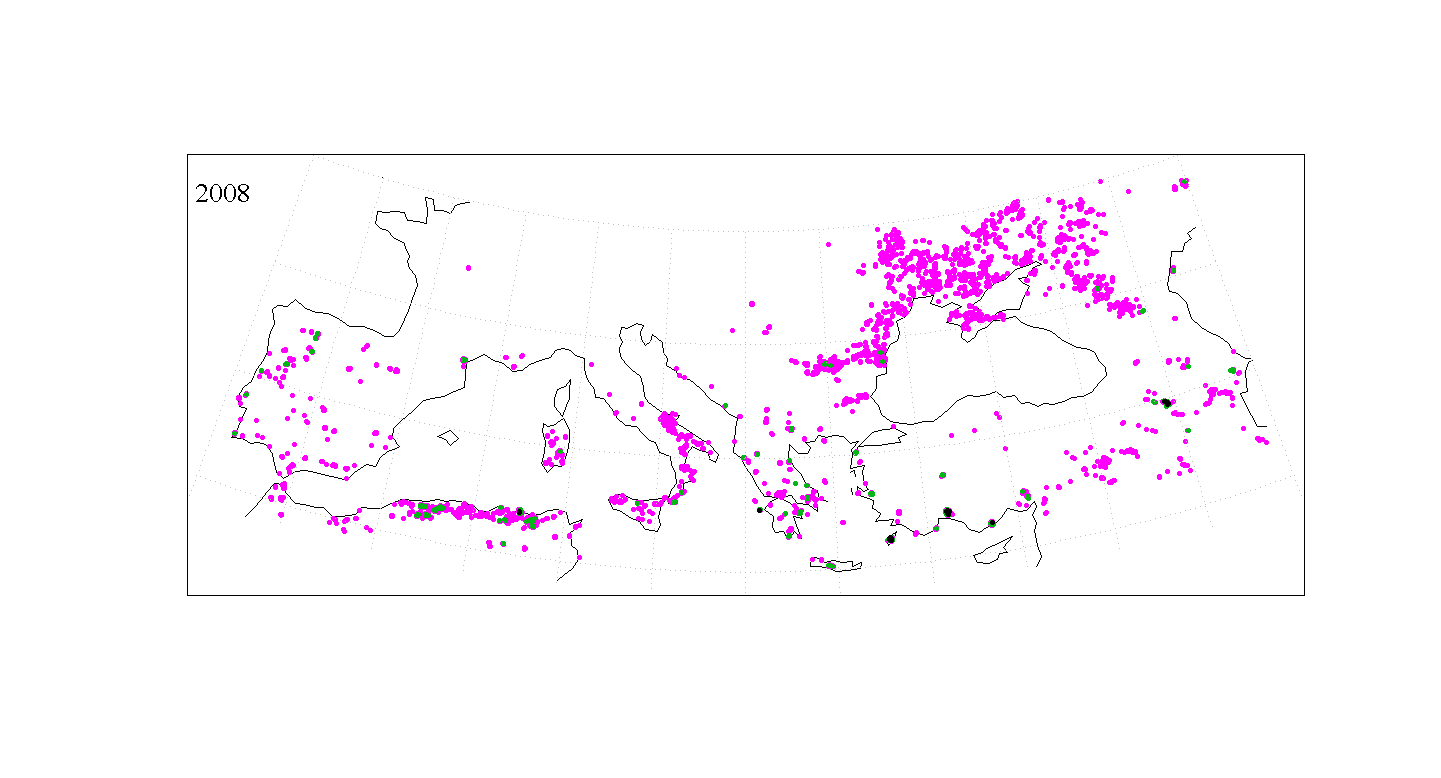 Persistence of fires is given by the colour of the pixel:
 Magenta: less than 2 hours
 Green: between 2 to 10 hours
 Black: above 10 h
General results
MEDITERRANEAN EUROPE 2009
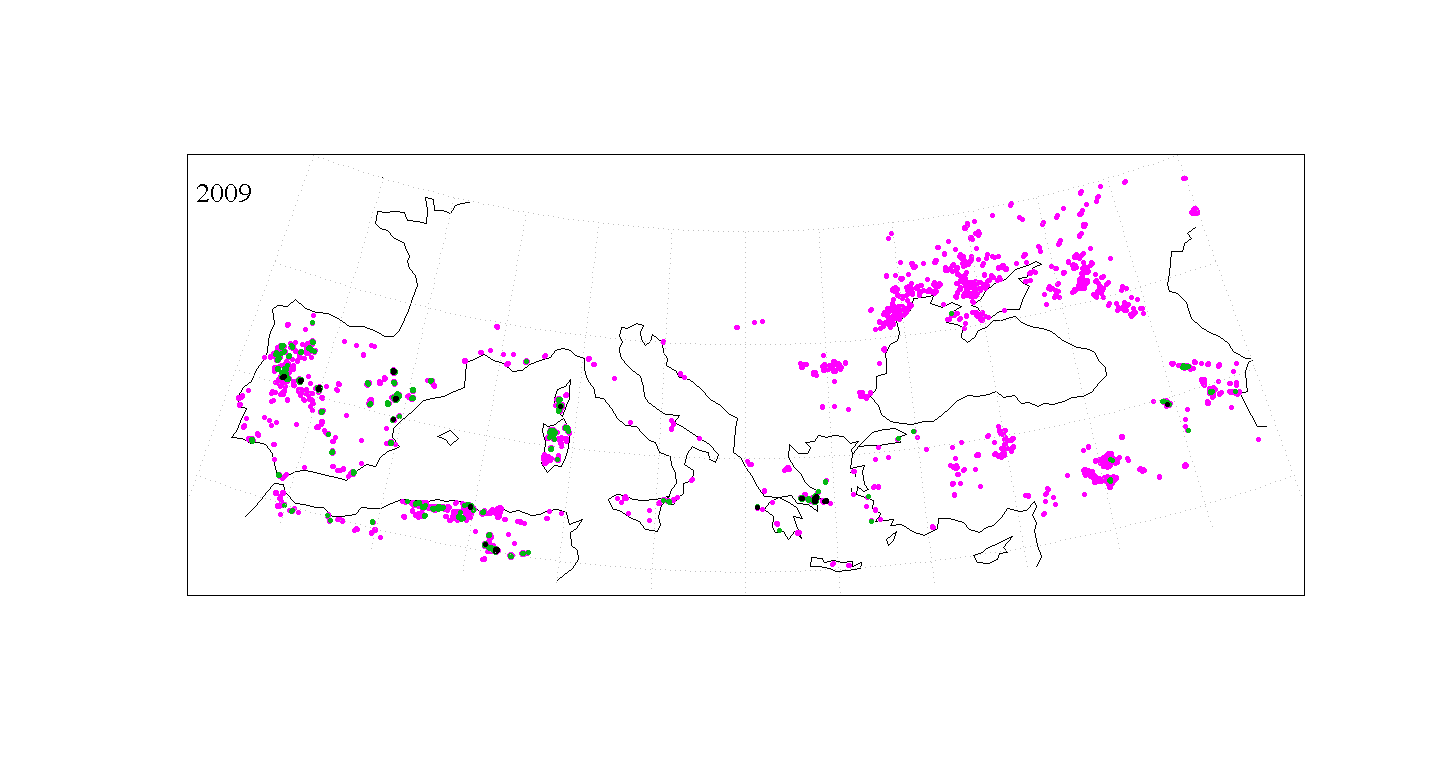 Persistence of fires is given by the colour of the pixel:
 Magenta: less than 2 hours
 Green: between 2 to 10 hours
 Black: above 10 h
An unusual application: weekly fire activity…
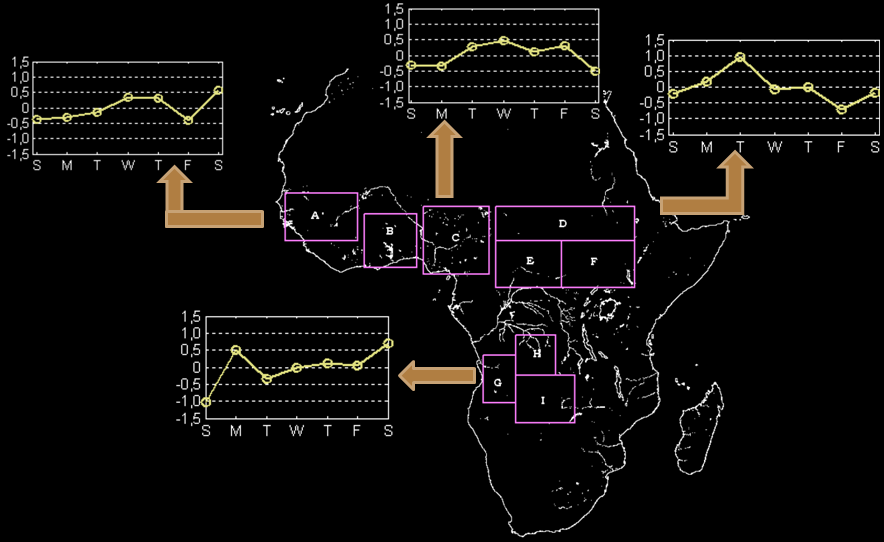 i.e. …
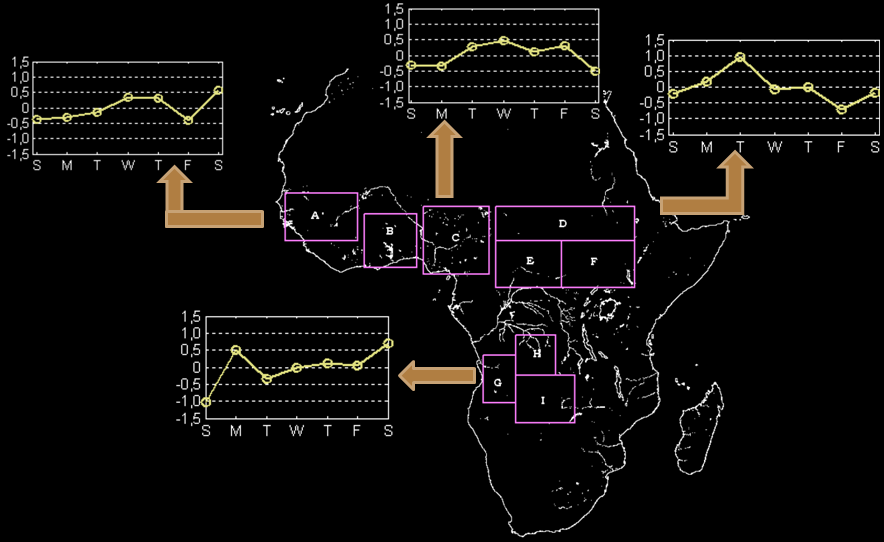 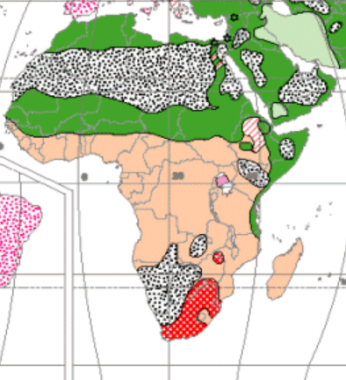 RELIGIONS FROM SPACE!
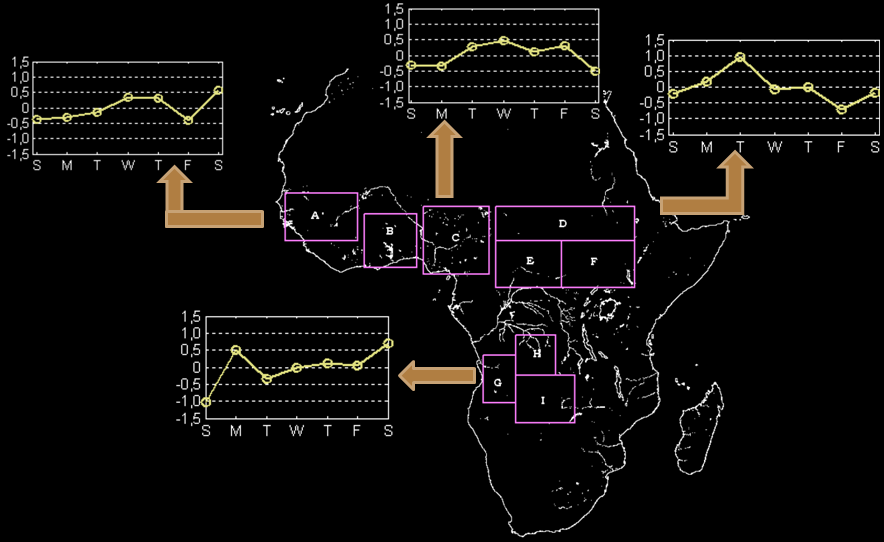 ISLAMIC
ANIMIST
ISLAMIC
CHRISTIAN
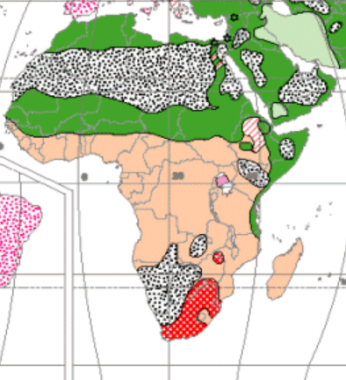 LSA-SAF Event Week 2011
Session 6

Part 2


BURNT AREAS
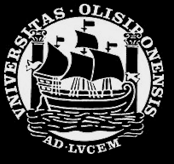 Carlos C. DaCamara
Associate Professor
IDL – University of Lisbon
Email: cdcamara@fc.ul.pt
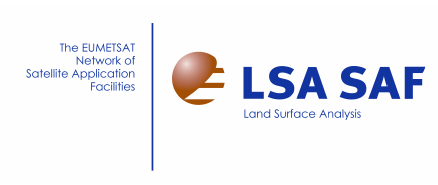 Why is MIR useful?
Is MIR perturbed by smoke?
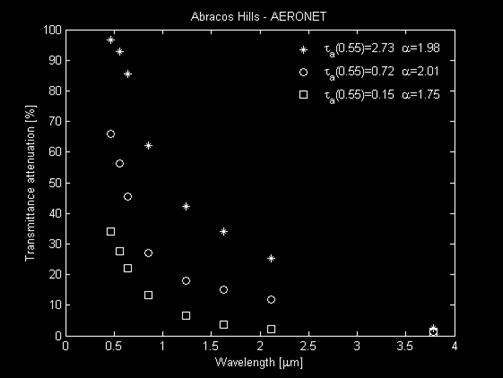 Why is MIR useful?
MIR domain is seldom affected by smoke, allowing for unperturbed surface observations.

This is relevant during the dry season, when the atmosphere is very contaminated by smoke.
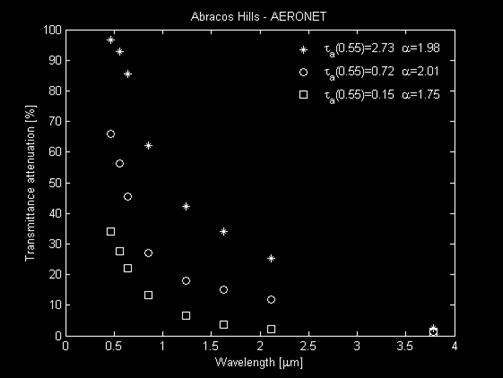 Why the MIR/NIR domain?
Is VIS a good discriminator of burned areas?
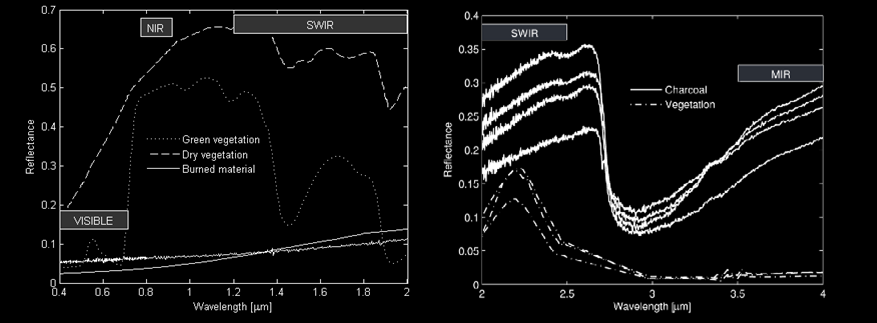 Why the MIR/NIR domain?
Is VIS a good discriminator of burned areas?
And SWIR?
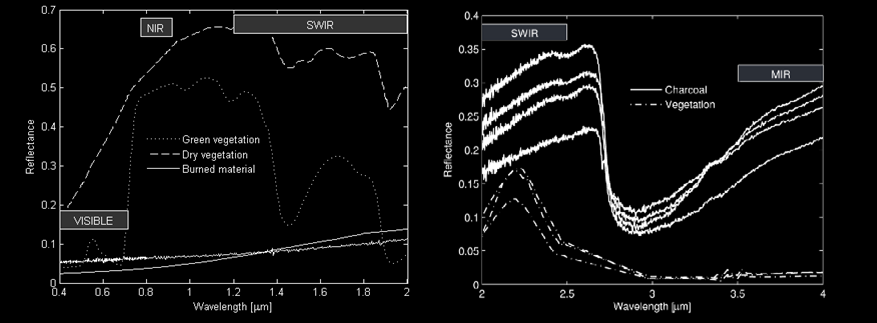 Why the MIR/NIR domain?
Is VIS a good discriminator of burned areas?
And SWIR?  
And NIR?
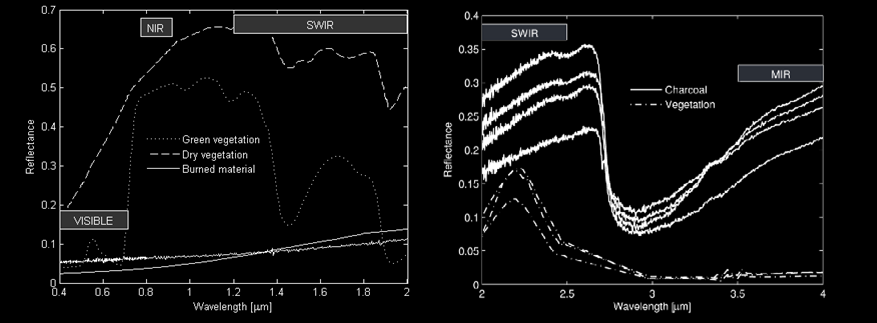 Why the MIR/NIR domain?
Is VIS a good discriminator of burned areas?
And SWIR?  
And NIR?
And MIR?
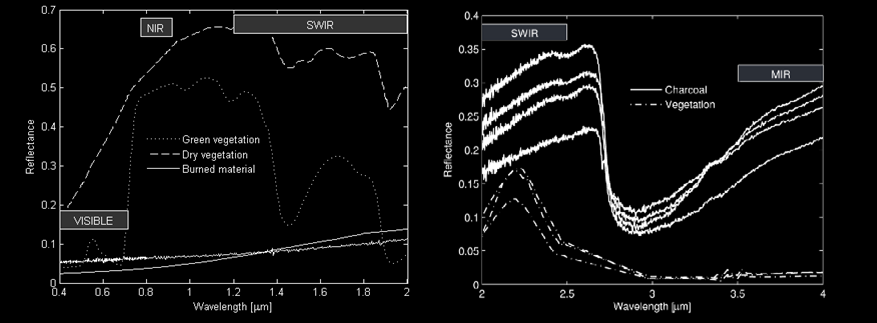 Why the MIR/NIR domain?
In VIS, charcoal is mixed up with dense dark vegetation, water, dark soils, wetlands, cloud and terrain shadows. 
Similar problems occur in the SWIR region.  
MIR/NIR is the best bi-spectral region to discriminate between burned areas and other types of surfaces.
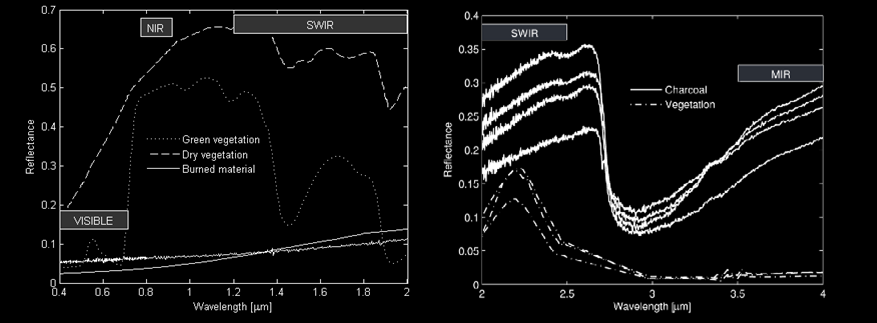 Why MIR/NIR domain?
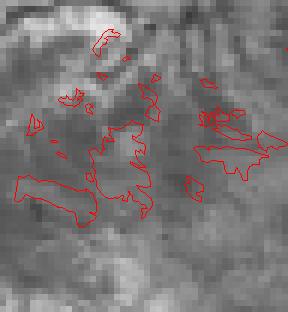 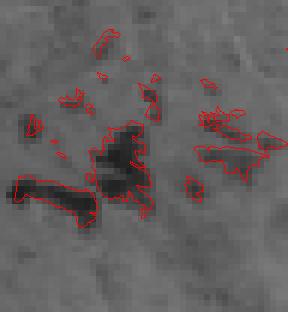 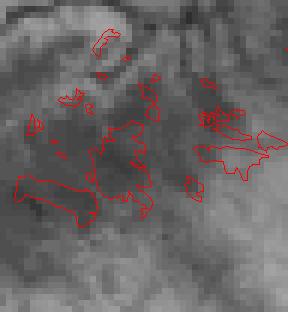 RED
NIR
SWIR
Why MIR/NIR domain?
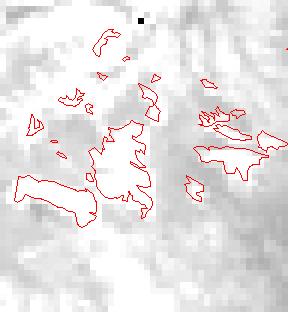 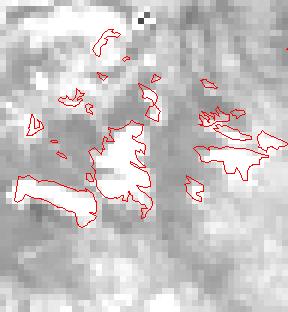 RAD MIR
REFL MIR
Towards an optimal index
Different materials/surfaces tend to form clusters in the MIR/NIR space
There is an overall displacement along the diagonal of the graph, up from vegetation down to burned materials across the soil surfaces
Laboratory measurements
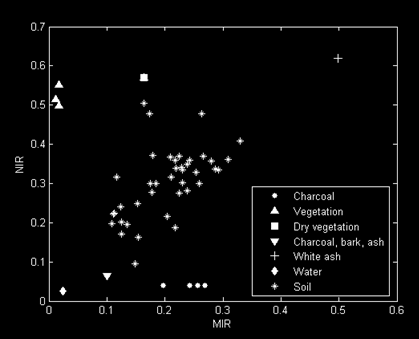 MODIS pixels
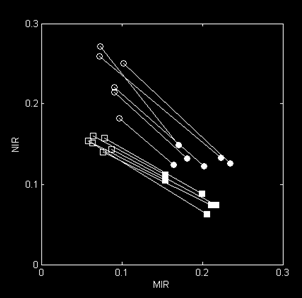 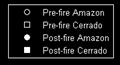 Pre-fire
Post-fire
Towards an optimal index
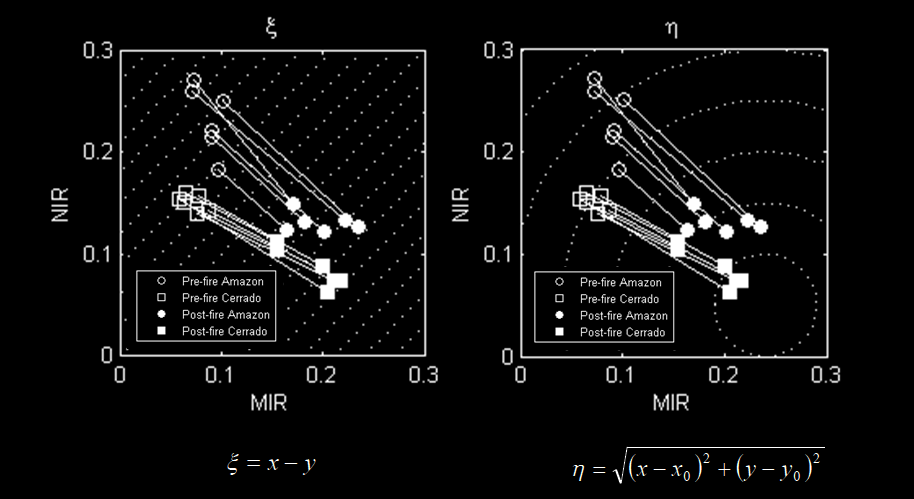 Development of a new space
There is a “natural constrain” in η/ξ space
Surfaces related to vegetation seem to align according to water content. 
Other kind surfaces are dispersed outside the line
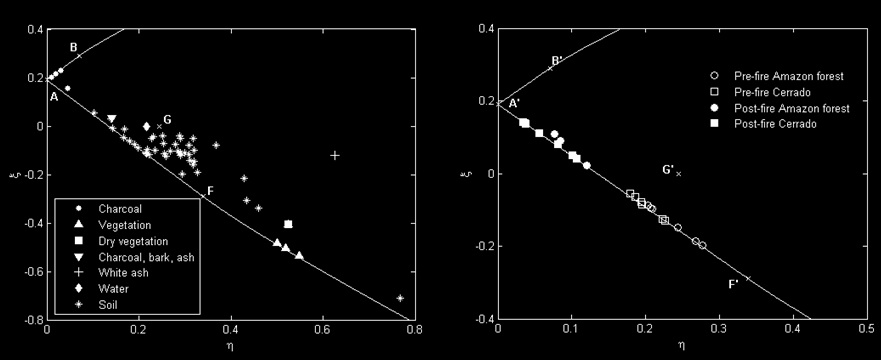 Development of a new index
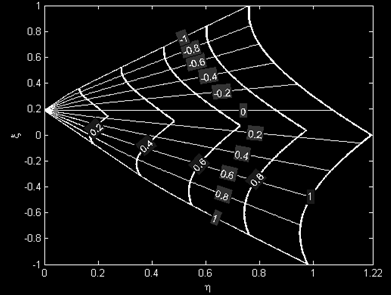 Kite domain
V
W
V
The borders of the kite domain are coordinate curves
V - linear dependence on η
W – arc lengths along V
Development of a new index
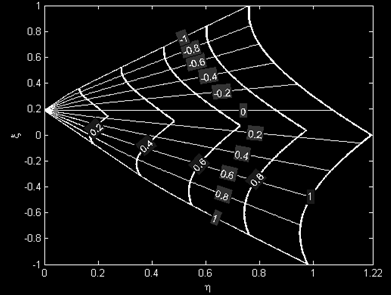 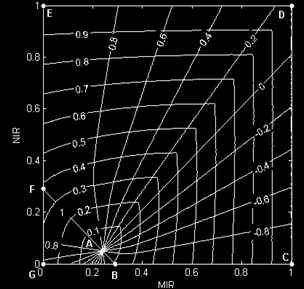 Kite domain
Spider web
V
V
W
W
V
The borders of the kite domain are coordinate curves
Convergent point - Charcoal
MIR=0.24
NIR=0.03
V - linear dependence on η
W – arc lengths along V
Validation – study area
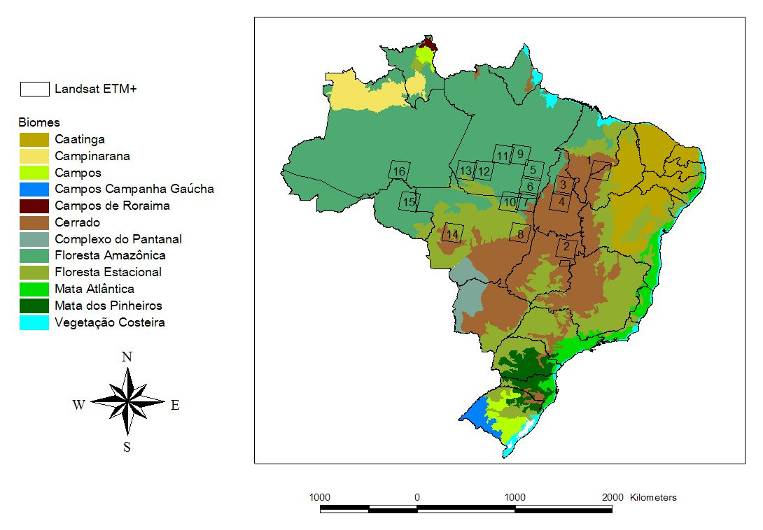 Validation
Cerrado
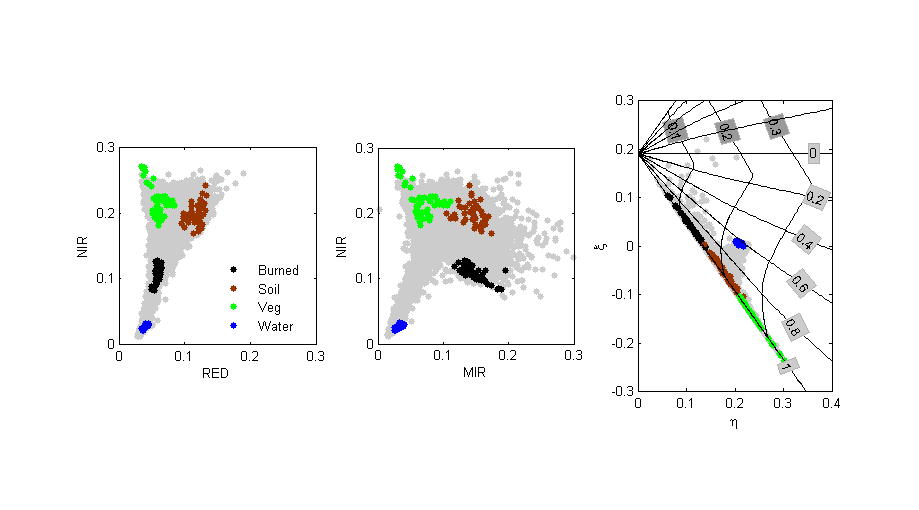 Supervised
Validation
Validation
Cerrado
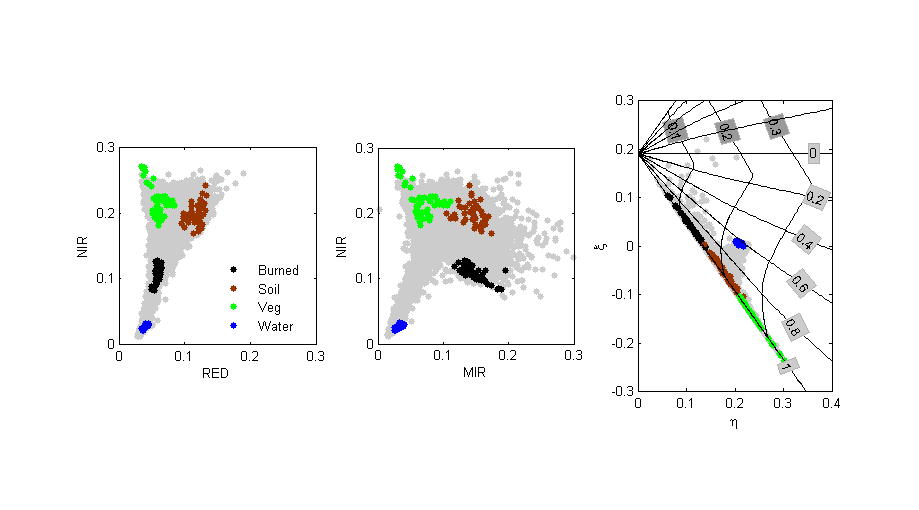 Supervised
Validation
Validation
Cerrado
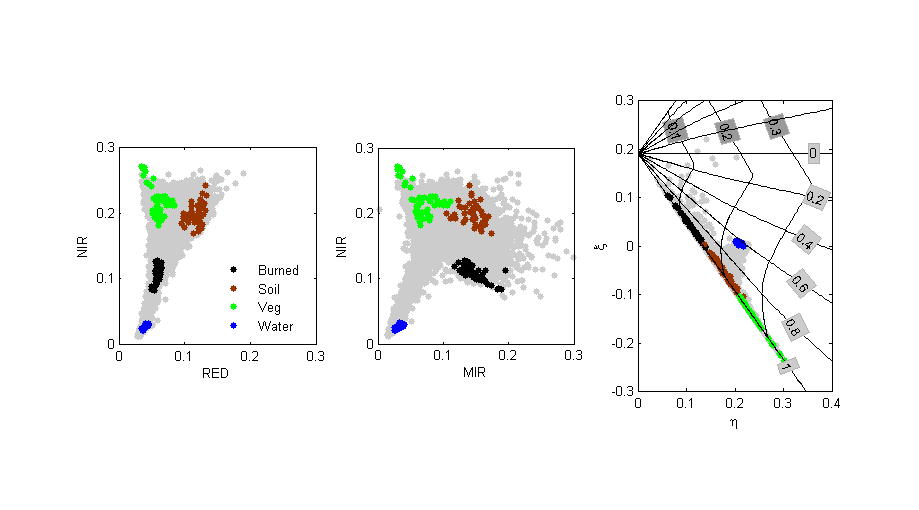 Supervised
Validation
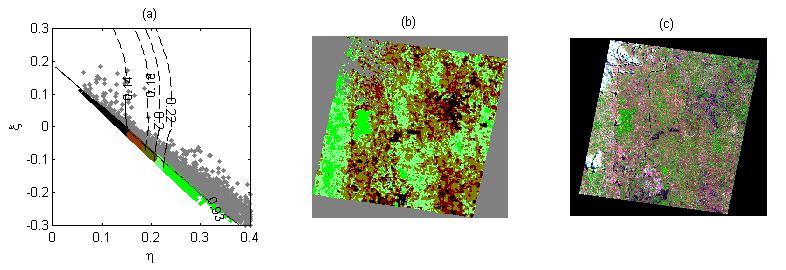 V - cluster 1
Unsupervised
Validation
K-means
V – 2 clusters
W – 4 clusters
V - cluster 2
K-means in W (4 clusters)
RGB (543) Landsat
Ground truth
W values
(grays pixels excluded by V)
An Application
Parque Nacional Ilha Grande - PR
26th April
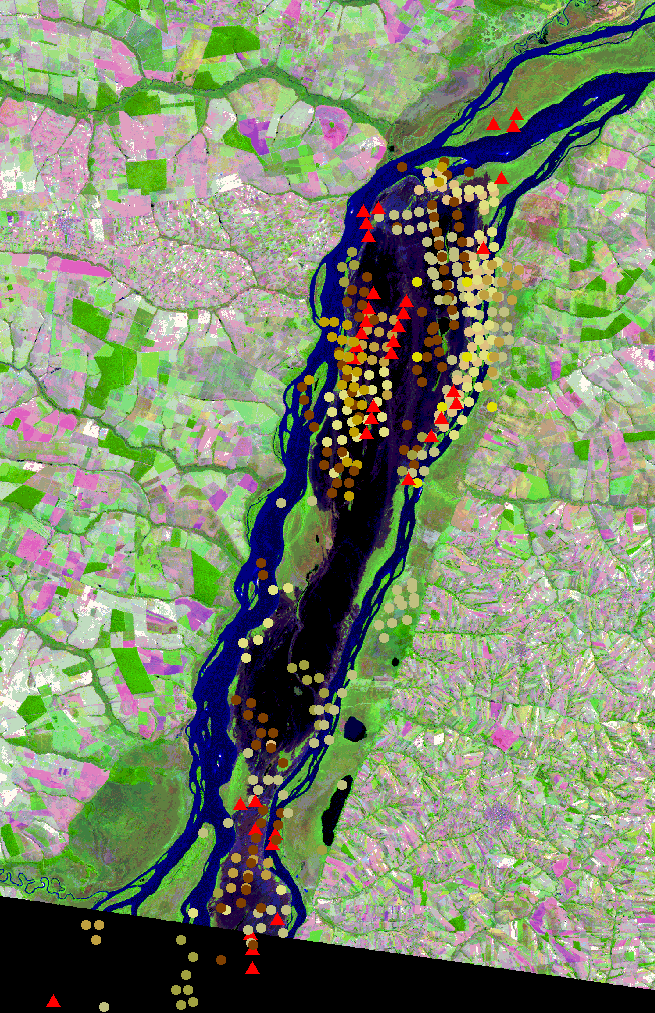 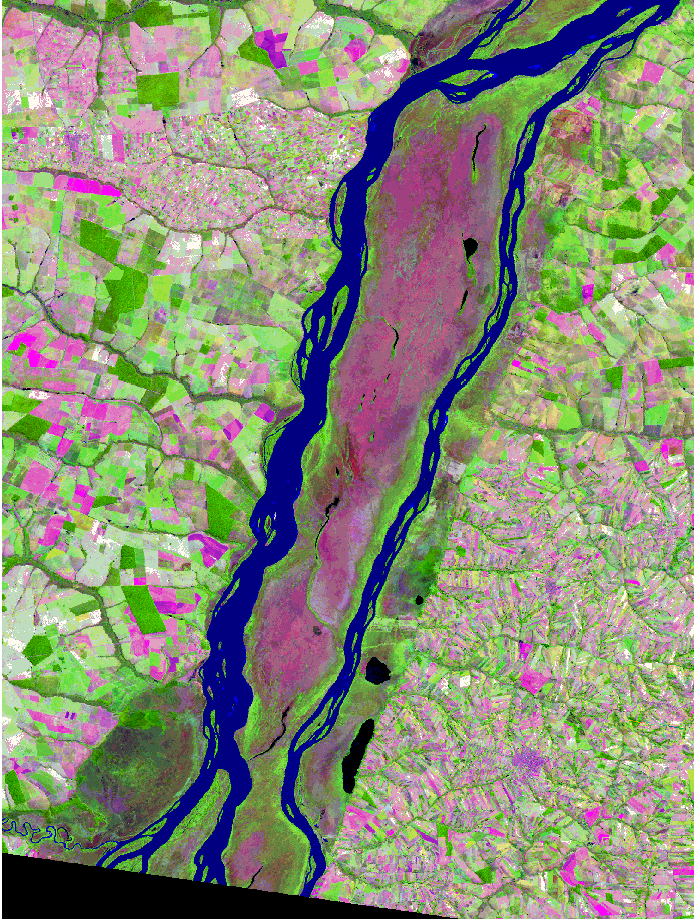 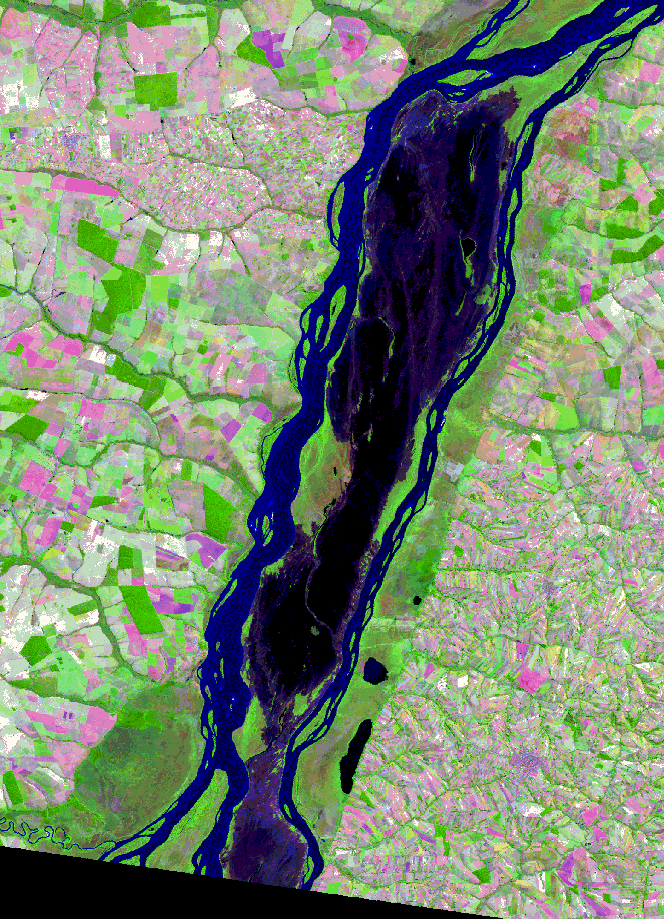 12th May
Hot spots
INPE
Landsat-TM (RGB 543)
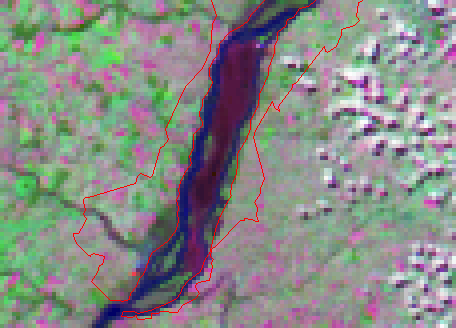 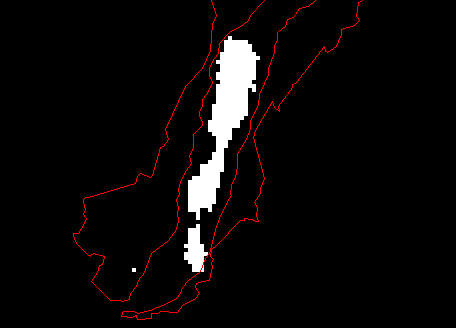 MODIS RGB 721
12/MAIO
Simple threshold:
V>0.8 AND W<0.25
An Application
Parque Nacional Ilha Grande – PR – Brazil
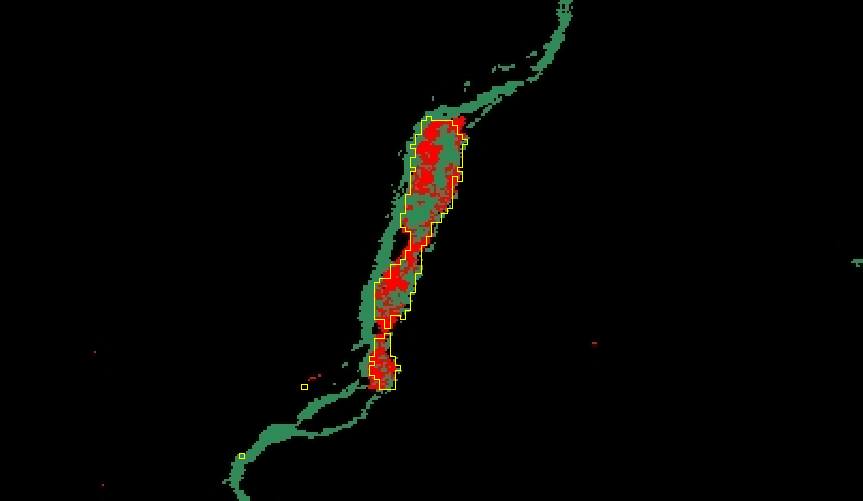 MOD45
Index(V,W)
Simple threshold:
V>0.8 AND W<0.25
Pre- and post-fire vegetation dynamics
Gorgeous Year (GY)
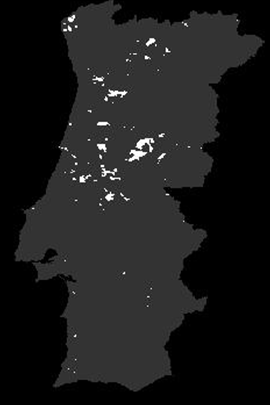 Burnt areas in 2005
Model of post-fire vegetation recovery
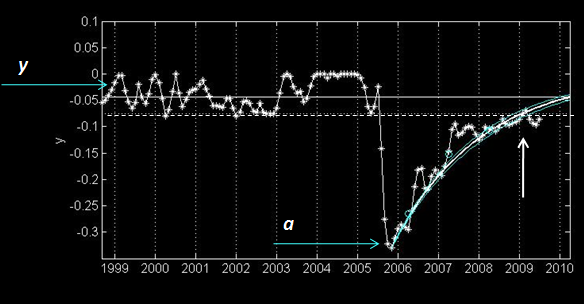 tR
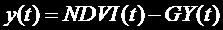 a  recovery rate
tR  recovery time
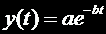 An application
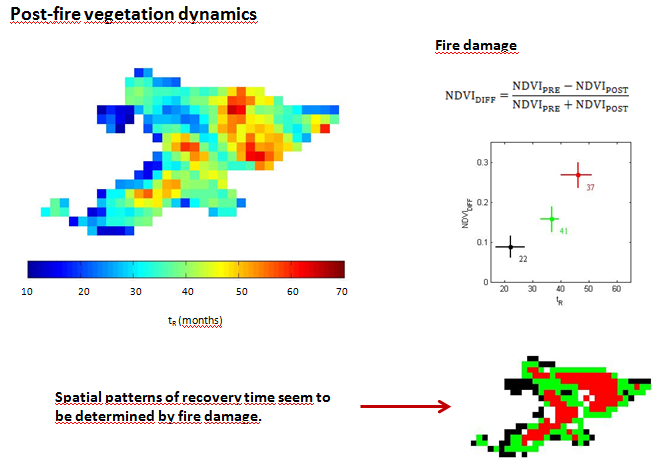 Post-fire vegetation dynamics
tR
An application
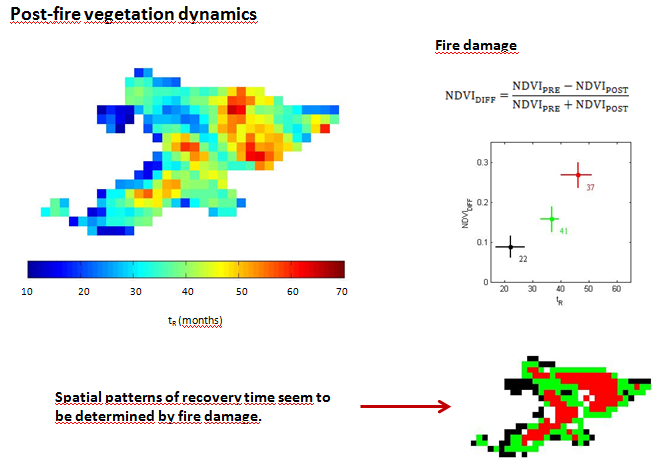 Post-fire vegetation dynamics
Fire damage
tR
Is there any plausible relationship between recovery time and fire damage?
An application
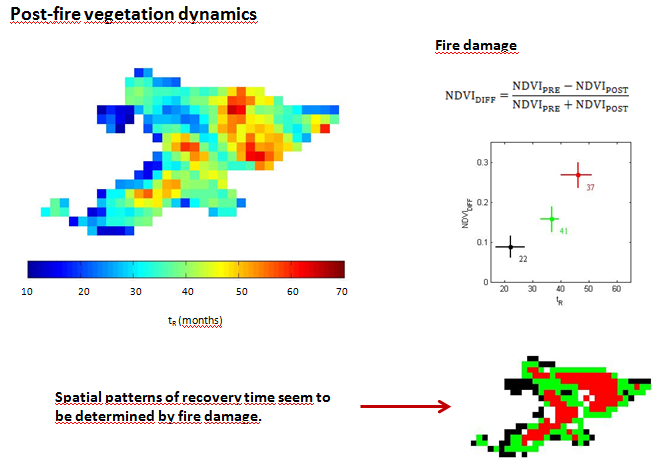 Post-fire vegetation dynamics
Fire damage
tR
Spatial patterns of recovery time seem to de determined by fire damage.